LESSON 1
Rotation 1
BACK & FORTH
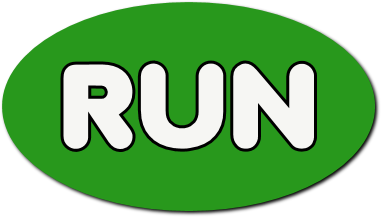 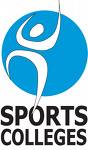 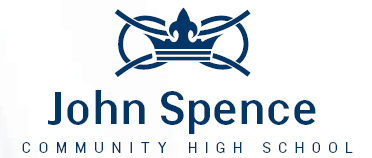 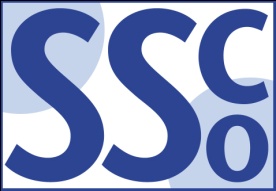 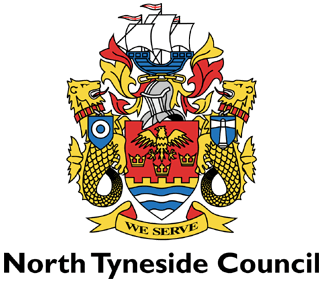 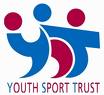 BACK AND FORTH
Run to the red cone and back
SPOT  HOP
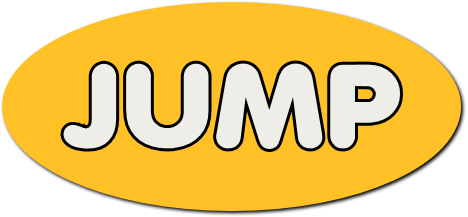 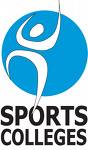 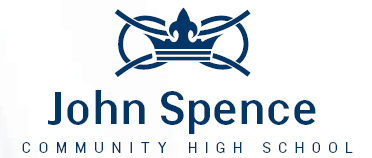 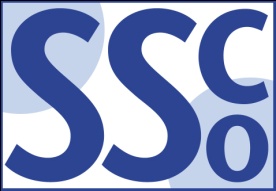 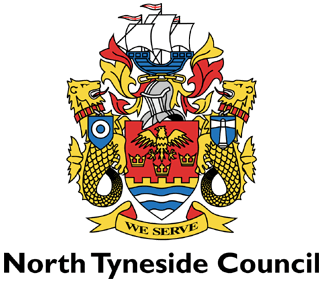 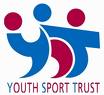 SPOT HOP
Hop to the red cone and run back
ZIG / ZAG RUGBY
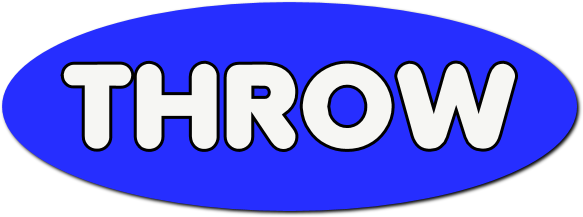 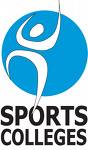 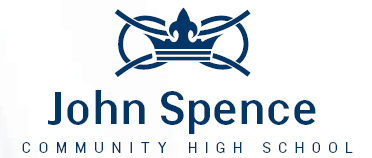 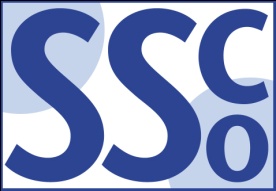 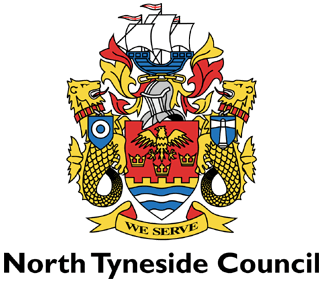 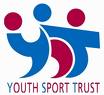 ZIG/ZAG RUGBY
Pass the ball in a zig/zag formation
SKIPPING CHALLENGE
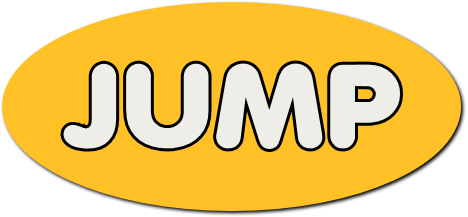 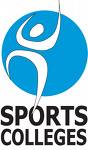 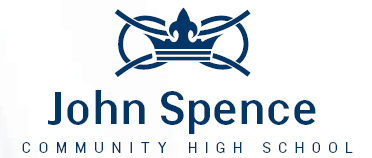 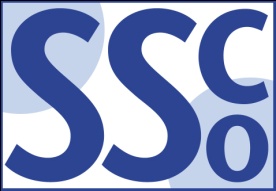 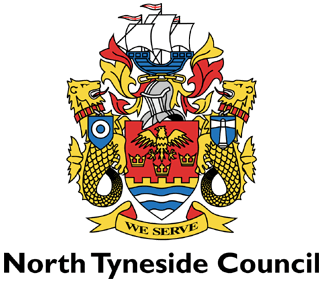 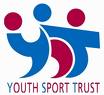 SKIPPING CHALLENGE
Skip  to the red cone and back
LESSON 1
Rotation 2
BOX DRILL
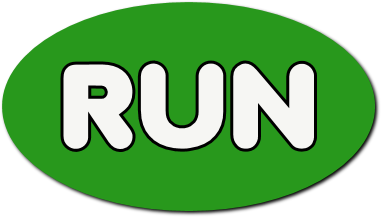 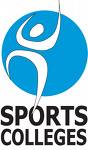 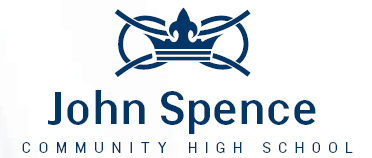 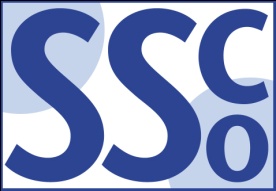 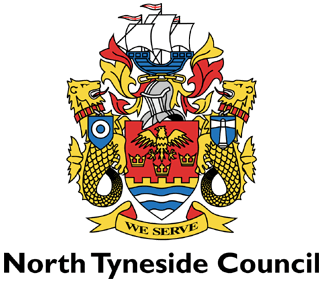 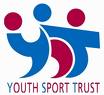 BOX DRILL
SIDE STEP
BACKWARD
RUN
RUN
TURN & RUN
Work your way around the box doing the correct activities
BEANBAG SLIDE
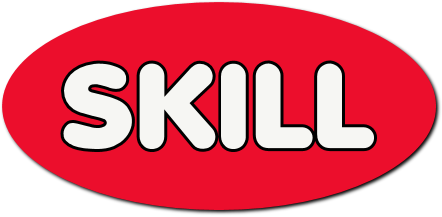 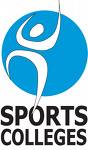 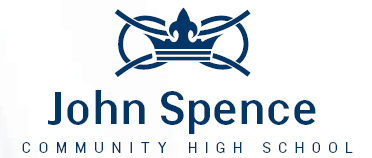 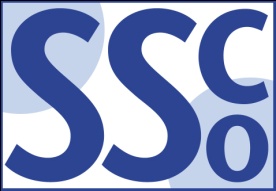 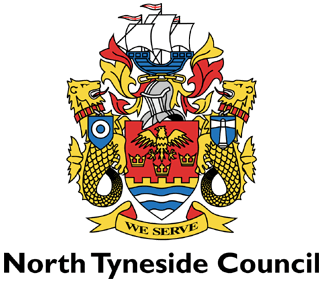 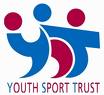 BEANBAG SLIDE
SLIDE BEANBAG
Run to the mark and slide the beanbag in the cones
TARGET THROW
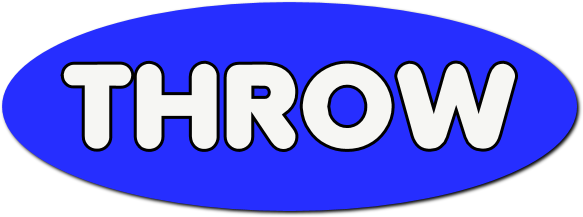 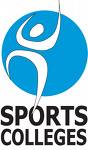 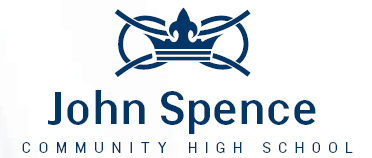 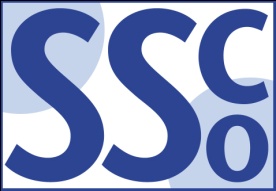 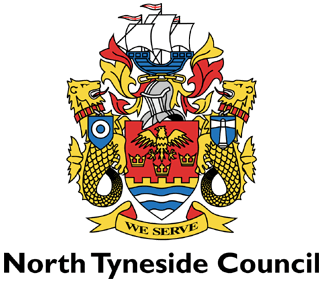 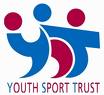 TARGET THROW
Correct beanbag thrown in each hoop
BASKETBALL DRIBBLE
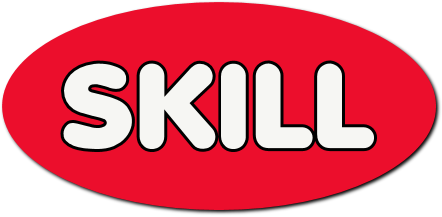 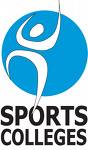 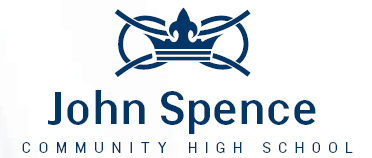 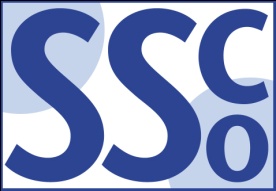 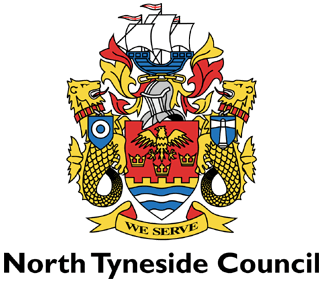 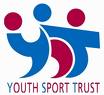 BASKETBALL DRIBBLE
Dribble the ball in a figure of 8 course